«Протидія торгівлі людьми в Україні. Національний механізм взаємодії суб’єктів»
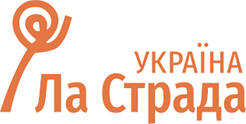 18-21.10.2021 р., м.Київ
Правила безпечної поведінки
Нікому не віддавайте свій паспорт 

Зробіть копії всіх наявних документів (паспорта, візи, трудової угоди, запрошення на роботу, угоди з посередником тощо) до того, як вирушити за кордон. Слід тримати їх у безпечному місці, а також залишити ці копії вдома. 

Якщо Ви їдете на роботу – перевірте чи дає Ваша віза право на роботу. Контракт має бути складений зрозумілою Вам мовою і з чітко прописаними умовами роботи
Перевірте чи має фірма-посередник ліцензію на посереднецтво у працевлаштуванні за кордоном (до яких країн, які види роботи). Це можна зробити на сайті Міністерства розвитку економіки, торгівлі та сільського господарства України. www.me.gov.ua 
Вкладка "Діяльність" 
"Трудова міграція"
"Посередництво у працевлаштуванні за кордоном"
"Інформація для ліцензіатів та суб'єктів господарської діяльності" https://bit.ly/3AvqoaW 
"Перелік прийнятих Мінекономіки рішень у сфері ліцензування господарської діяльності з посередництва у працевлаштуванні за кордоном та повідомлень про зміни ліцензіатів"
Занотуйте або запам’ятайте телефони та адреси офіційних закордонних представництв України в країні призначення, контактні дані яких можна знайти на сайті Міністерства закордонних справ України 

Заздалегідь дізнайтеся телефони поліції, служби порятунку, а також служби/організації допомоги постраждалим від торгівлі людьми в країні призначення. 

Підтримуйте зв’язок із родиною та близьким оточенням. Заздалегідь домовтеся з ними про кодову фразу, яка сигналізуватиме про потрапляння до небезпечної ситуації.
Шлюб: дійтесь більше інформації щодо національного законодавства, права на работу, прав у випадку розлучення, дозвіл на проживання, громадянства дитини, встановлення місця проживання дитини, можливості укласти шлюбний контракт, інформацію щодо культурних та релегійних особливостей країни/майбутнього подружжя
Дослідження щодо вартості економічних, соціальних та людських витрат, які спричинює торгівля людьми в ЄС, 2020.
Витрати на протидію торгівлі людьми поділені на чотири групи:• координація та запобігання; • використання послуг (правоохоронних та інших спеціалізованих служб, органів, охорони здоров’я та соціального захисту);• втрачена економічна вигода; • втрати для якості життя.
Визначення втрат було згруповано в три часові групи: • під час ситуації торгівлі людьми; • під час надання спеціалізованих послуг; • після ситуації торгівлі людьми.
Відповідно до результатів дослідження, витрати, які спричинила торгівля людьми в 2016 р., склали:• для постраждалої особи (впродовж життя): EUR 312 756;• всього для ЄС: EUR 3 700 524 433.Оцінки базуються лише на зареєстрованих випадках, але, як зазначається в дослідженні, масштаби торгівлі людьми є набагато більшими.
Види витрат:• координація, запобігання та використання послуг – 40%;• втрачена економічна вигода – 19%;• втрати для якості життя – 41%. 
Діяльність із координації та запобігання на рівні ЄС та країн-членів:• для постраждалої особи: EUR 2 059;• всього: EUR 24 356 744.
Діяльність правоохоронних органів:• для постраждалої особи: EUR 93 293;• всього: EUR 1 103 841 971.
Спеціалізовані послуги:• для постраждалої особи: EUR 9 614;• всього: EUR 113 750 742.
Послуги з охорони здоров’я та соціального захисту:• для постраждалої особи: EUR 20 749;• всього: EUR 245 496 731.
Спілкування з постраждалою особою
ПРИНЦИПИ НАДАННЯ ДОПОМОГИ ПОСТРАЖДАЛИМ
забезпечення основних прав і свобод людини
пріоритетність інтересів постраждалих осіб
неприпустимість дискримінації 
повага і неупереджене ставлення 
конфіденційність
добровільність 
безоплатність
Якої допомоги можуть потребувати постраждалі від торгівлі людьми і що вона включає?
Інформаційна допомога:надання інформації, необхідної для вирішення складної життєвої ситуації; контактів служб, до яких можна звернутися по відповідну допомогу; інформування про умови отримання соціальних послуг, про реабілітаційні програми, діючі групи взаємопідтримки та взаємодопомоги; інформування про наявні пільги та соціальні виплати відповідної категорії тощо.
Правова допомога:надання юридичних консультацій; здійснення заходів, спрямованих на захист прав та інтересів постраждалого та членів його сім’ї; оформлення правових документів; представництво інтересів, в т.ч. в суді.
Психологічна допомога:надання психологічних консультацій з метою відновлення емоційного, психічного стану постраждалого, набуття впевненості в своїх силах, формування навичок подолання труднощів та конфліктів з оточенням, організація та координація психотерапевтичних груп та груп самодопомоги, психологічна діагностика, корекція та реабілітація.
Соціально-економічна допомога:сприяння у розв’язанні житлово-побутових проблем, поліпшенні чи відновленні житла, в отриманні реєстрації, гуманітарної допомоги; сприяння оформленню матеріальної допомоги, забезпеченню тимчасовим житлом в закладах соціального обслуговування. 

Соціально-педагогічна допомога:планування спільно з постраждалим дій щодо подолання складних життєвих обставин, пов’язаних з ситуацією торгівлі людьми; консультування щодо адаптації до середовища, поліпшення взаємин з оточенням, відновлення функцій сім’ї, відповідального батьківства, формування навичок щодо захисту прав; сприяння у подоланні залежностей, у відновленні, підтримці чи збереженні здоров’я, у здійсненні профілактичних заходів та у вирішенні інших особливо складних життєвих проблем; сприяння у працевлаштуванні, професійному навчанні; виявлення ресурсів сім’ї (за згодою) та сприяння формуванню у членів сім’ї навичок і умінь для подолання складних життєвих обставин, пов’язаних з ситуацією торгівлі людьми.
Збереження та відновлення здоров’я: комплексне медичне обстеження та лікування; здійснення профілактичних та оздоровчих заходів; формування здорового способу життя й подолання залежностей, навичок захищених статевих відносин, профілактики ВІЛ/СНІДу та інших інфекційних захворювань; збереження репродуктивного здоров’я. 
Матеріальна допомога:допомога у реалізації права щодо одержання соціальних виплат згідно з чинним законодавством, залучення благодійних фондів/ до вирішення матеріальних проблем; 
Зайнятість та освіта: допомога в перекваліфікації або набутті нової спеціальності, у працевлаштуванні або створенні власного бізнесу; в отриманні освіти та поновленні навчання.
Допомога у поверненні до країни походження (для іноземців) тощо
Пошук сімей дітей-постраждалих або влаштування їх у встановленому порядку у спеціальні установи.
Морально-етичні принципи роботи з постраждалими
Конфіденційність. Постраждалі зазвичай соромляться того, що з ними трапилося, вони бояться осуду, зневаги суспільства, соціальної ізоляції. З іншого боку, вони володіють інформацією про кримінальний світ, що робить їх украй уразливими, адже вербувальники/торгівці багато знають про жертв. Ось чому постраждалі мають бути абсолютно впевнені, що все розказане ними залишиться в повній таємниці.
Добровільність участі постраждалих у програмах допомоги. Постраждалі мають отримати повний обсяг інформації стосовно своїх прав та можливостей. При цьому вони вільні приймати допомогу або відмовлятися від неї.

Пріоритетність інтересів постраждалих. Постраждалий є найбільш компетентною особою у власній ситуації, тому треба поважати і приймати усі його рішення. Не слід робити якісь кроки, якщо на це немає згоди постраждалої особи.
Професійний підхід. Постраждалим має допомагати персонал, навчений працювати з такою категорією людей, спроможний забезпечити захист їхніх прав та дотримання інтересів, включаючи запобігання повторній віктимізації.
Неупереджене ставлення. До постраждалого потрібно ставитися з повагою, визнаючи його людську гідність. Чим би не займалися постраждалі, ніколи не треба їх засуджувати, оскільки вони діяли під впливом обману та насильства і не винні в тому, що з ними трапилося. 
Довіра. Особа має переконатися, що їй вірять, інакше відчуття провини у неї підсилиться, і вона «закриється». Іноді постраждалі свідомо чи несвідомо приховують деякі факти або змінюють певну інформацію, обманюють, щоб зняти з себе певну напругу або виглядати в чужих очах краще. Слід відноситися до цього з розумінням.

Заохочення постраждалих до прийняття власних рішень. В процесі прийняття рішення спеціаліст має обрати для себе роль учасника, але у жодному випадку не лідера. Постраждалі мають відновити віру в себе через здатність самостійно приймати рішення, висловлювати власну думку
Моніторинг та оцінка. Міжнародні зобов'язання
Група експертів із протидії торгівлі людьми (ГРЕТА) – орган, створений відповідно до Конвенції Ради Європи про заходи щодо протидії торгівлі людьми з метою моніторингу та оцінки виконання державами-членами положень цієї Конвенції, за результатами яких видає звіт та висновки.
Моніторинг виконання рекомендацій
Перший раунд моніторингу - 2013-2014 рр., другий 2017-2018 рр.
Щорічний звіт Державного департаменту США «Протидія торгівлі людьми» - Україна в групі 2

Універсальний періодичний огляд (УПО) - механізм огляду інформації щодо дотримання прав людини у всіх країнах-членах ООН, що входить до структури Ради з прав людини та здійснюється кожні чотири роки.

Звіт Комітету ООН з ліквідації всіх форм дискримінації проти жінок (CEDAW).
Моніторинг та оцінка. Національний рівень
Державна соціальна програма
Обласні програми
Місцеві програми/ініціативи
Тематичний
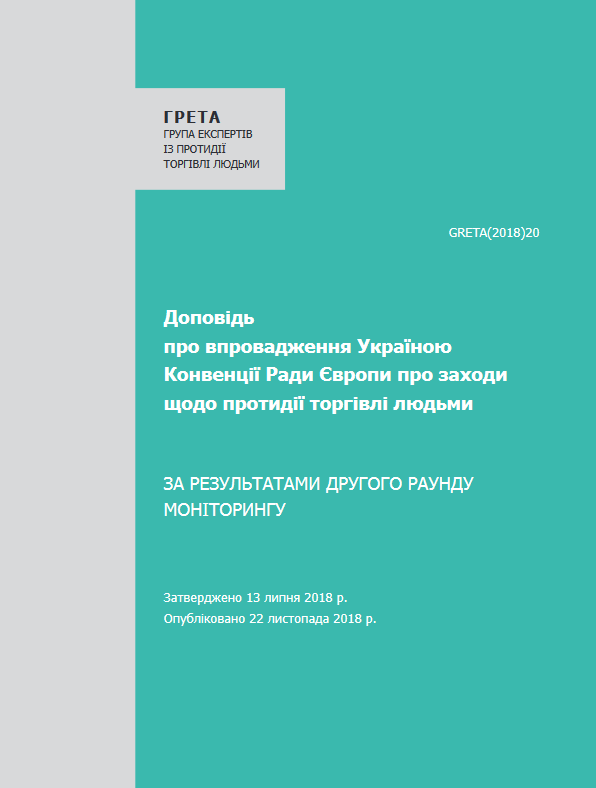 Моніторинг - приклади
Виконання рекомендацій ГРЕТА
Реалізація Державної програми
Тематичні моніторинги на НГЛ
Тематичні моніторинги – притулки, вплив панемії
Моніторинг діяльності з протидії торгівлі людьми. Робота в групах.
Для чого проводити?
Як це робити?
Як використовувати?